ADVICE LINE
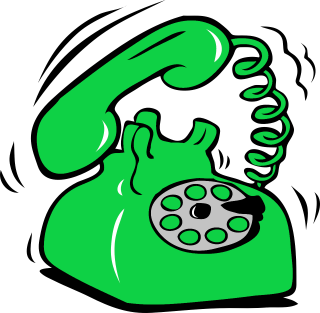 OT  Parent Advice Line
            Starts - Monday 30th May!
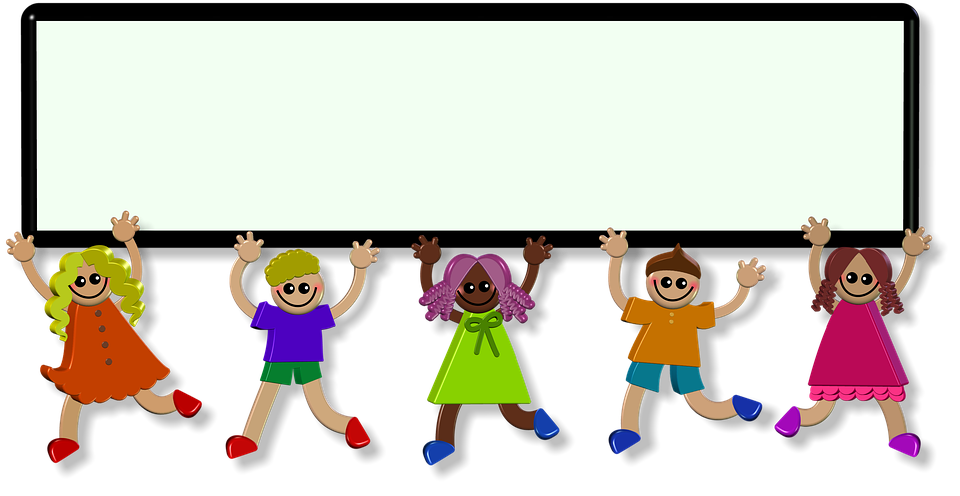 Do you have questions about  how your child plays, enjoys hobbies, manages at school or looks after themselves (e.g. physical abilities, attention, sensory differences)?
Call our advice line and speak directly 
    with an Occupational Therapist
                Monday 12noon -2pm
                Wednesday 10am – 12noon
                              Tel : 01592 226699
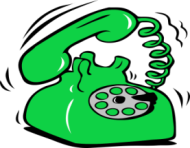 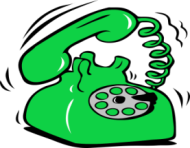 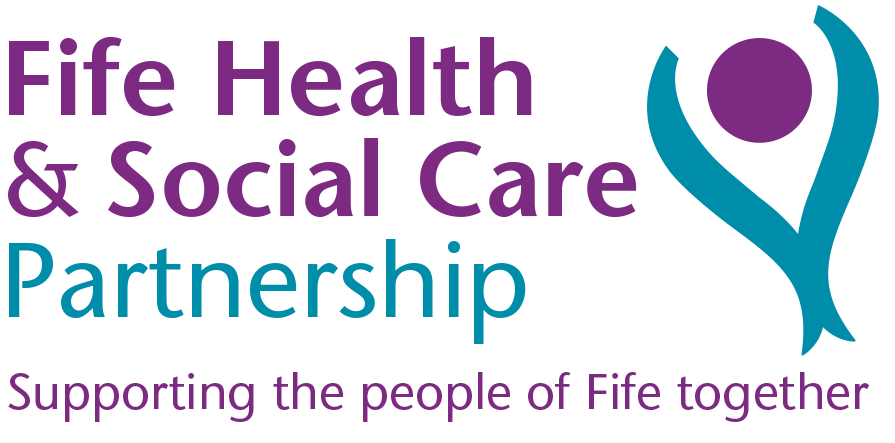 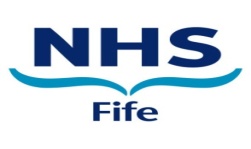